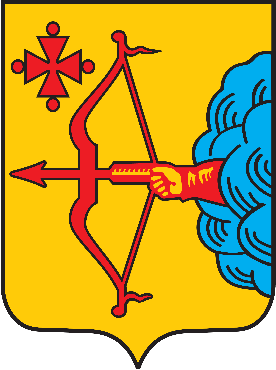 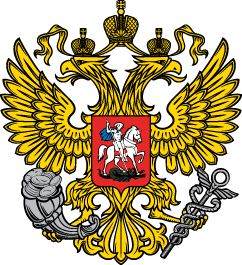 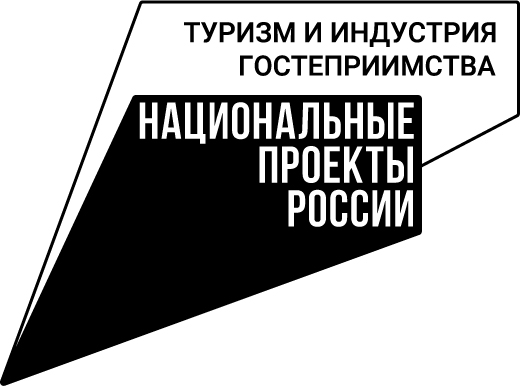 Министерство 
экономического развития Российской Федерации
ПРОЕКТ ПРАВИЛ 
ПРЕДОСТАВЛЕНИЯ В 2023 – 2024 ГГ.
СУБСИДИЙ ИЗ ФЕДЕРАЛЬНОГО БЮДЖЕТА БЮДЖЕТАМ СУБЪЕКТОВ РФ 
НА ГОСУДАРСТВЕННУЮ ПОДДЕРЖКУ ИНВЕСТИЦИОННЫХ ПРОЕКТОВ  
ПО СОЗДАНИЮ МОДУЛЬНЫХ НЕКАПИТАЛЬНЫХ СРЕДСТВ РАЗМЕЩЕНИЯ*
НАПРАВЛЕНИЕ СУБСИДИИ
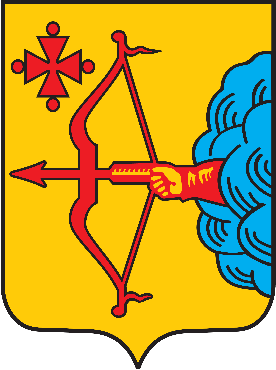 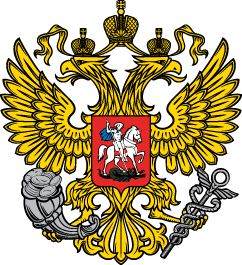 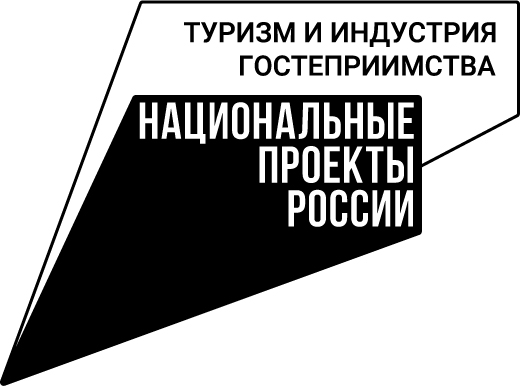 Министерство 
экономического развития Российской Федерации
ПРИОБРЕТЕНИЕ
И МОНТАЖ МОДУЛЬНЫХ НЕКАПИТАЛЬНЫХ СРЕДСТВ РАЗМЕЩЕНИЯ
ОСНОВНЫЕ ПОНЯТИЯ
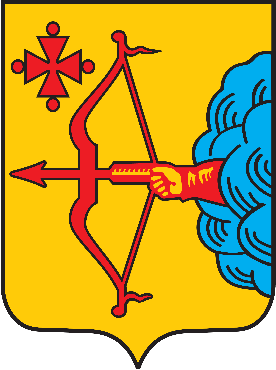 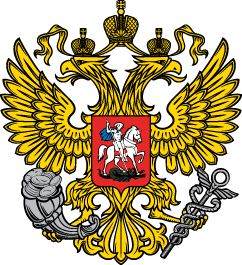 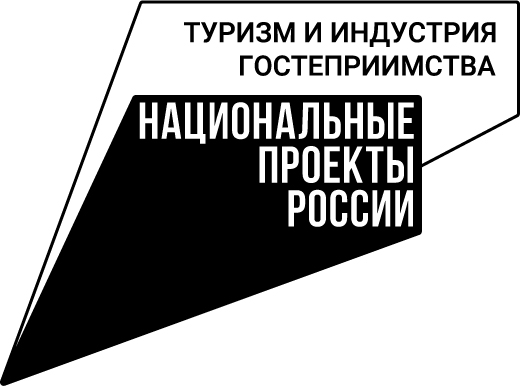 Министерство 
экономического развития Российской Федерации
ЗАЯВКА НА УЧАСТИЕ 
В ФЕДЕРАЛЬНОМ ОТБОРЕ
подается 
Министерством спорта и туризма Кировской области
в Минэкономразвития РФ
ОСНОВНЫЕ ПОНЯТИЯ
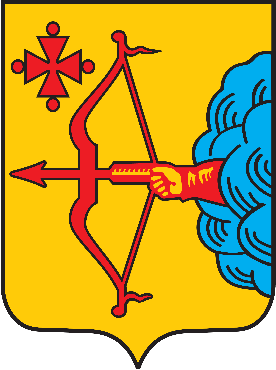 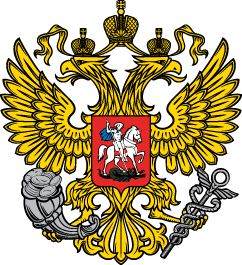 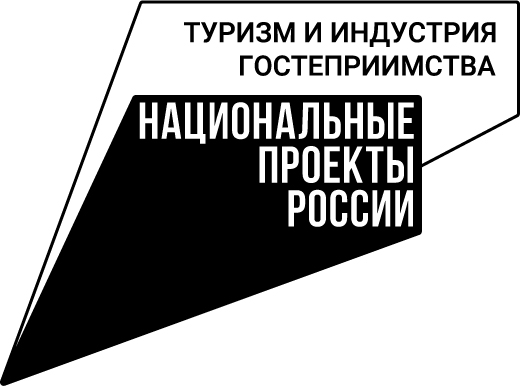 Министерство 
экономического развития Российской Федерации
ИНВЕСТИЦИОННЫЙ ПРОЕКТ
- комплекс мероприятий, предполагающий создание модульных некапитальных средств размещения, благоустройство прилегающей к ним территории, обеспечение  их электроснабжением, водоснабжением и водоотведением
ОСНОВНЫЕ ПОНЯТИЯ
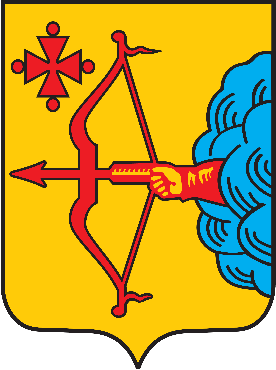 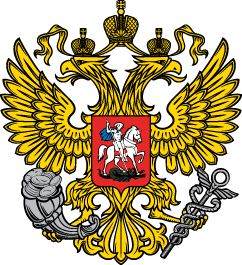 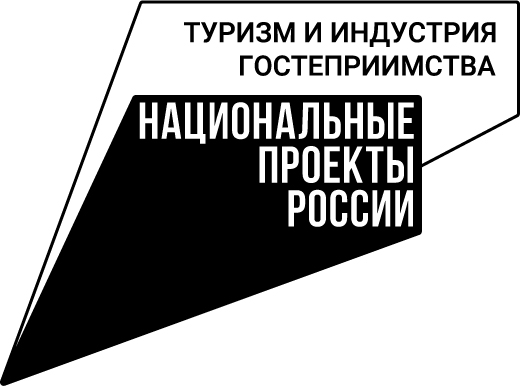 Министерство 
экономического развития Российской Федерации
МОДУЛЬНОЕ НЕКАПИТАЛЬНОЕ СРЕДСТВО РАЗМЕЩЕНИЯ
- быстровозводимая конструкция заводского производства, в т.ч. контейнерного типа, глэмпинги, оборудованные для круглогодичного комфортного и безопасного пребывания туристов, оснащенная туалетом, умывальником, душем
ОСНОВНЫЕ ПОНЯТИЯ
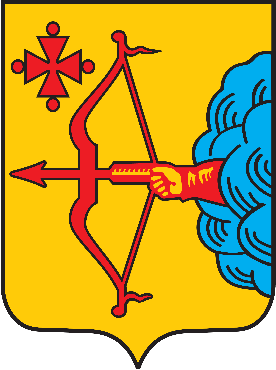 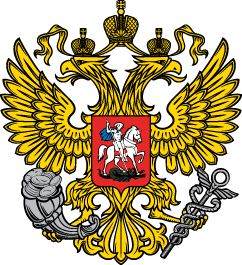 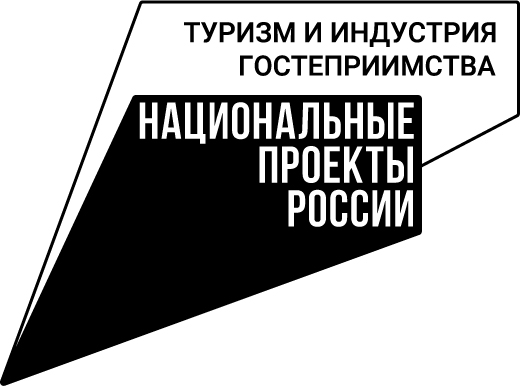 Министерство 
экономического развития Российской Федерации
НОМЕР В МОДУЛЬНОМ 
СРЕДСТВЕ РАЗМЕЩЕНИЯ
- одна  или несколько жилых комнат/помещений в модульном некапитальном средстве размещения, соединенных между собой
ОСНОВНЫЕ ПОНЯТИЯ
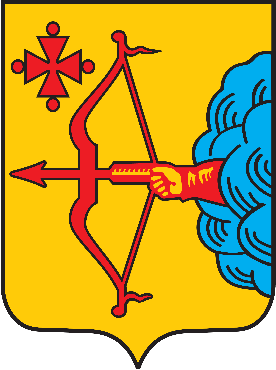 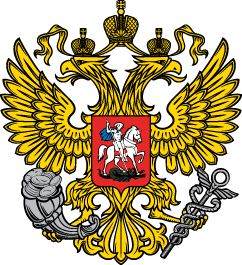 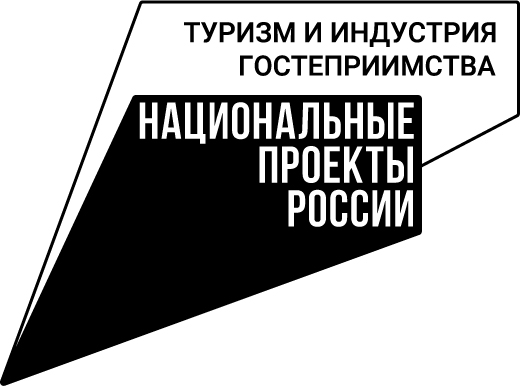 Министерство 
экономического развития Российской Федерации
ОБЪЕКТЫ ОБЕСПЕЧИВАЮЩЕЙ ИНФРАСТРУКТУРЫ
- объекты, необходимые для функционирования объектов тур.инфраструктуры: сети электроснабжения, газоснабжения, теплоснабжения, водоснабжения, водоотведения, связи, дноуглубление и берегоукрепление, берегозащитные, пляжеудерживающие сооружения, объекты благоустройства общественных городских пространств, очистные сооружения, а также подключение к ним
ОСНОВНЫЕ ПОНЯТИЯ
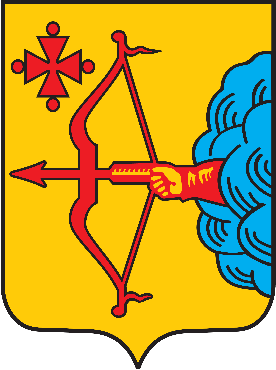 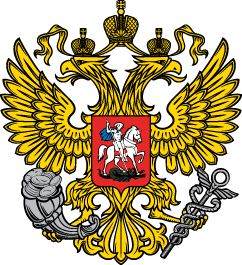 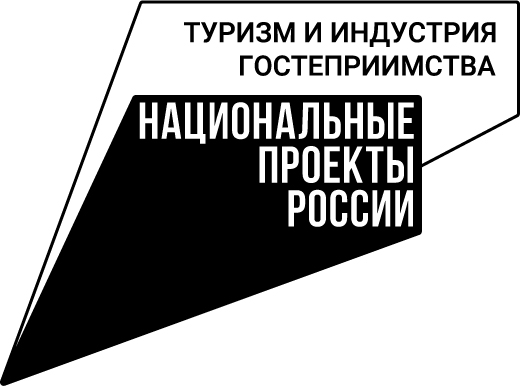 Министерство 
экономического развития Российской Федерации
ТУРИСТСКАЯ 
ИНФРАСТРУКТУРА
- объекты общественного питания, объекты туристского показа и посещения, объекты торговли и другие объекты, относящиеся к организациям, ведущим деятельность в соответствии с видами ОКВЭД, относящимися к собирательной классификационной группировке видов экономической деятельности «Туризм»
УСЛОВИЯ КОНКУРСА
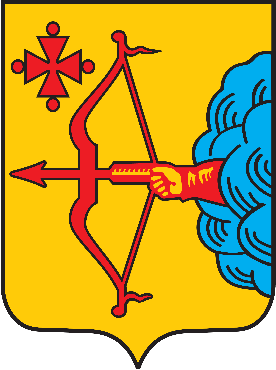 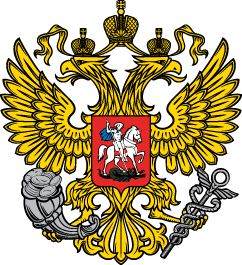 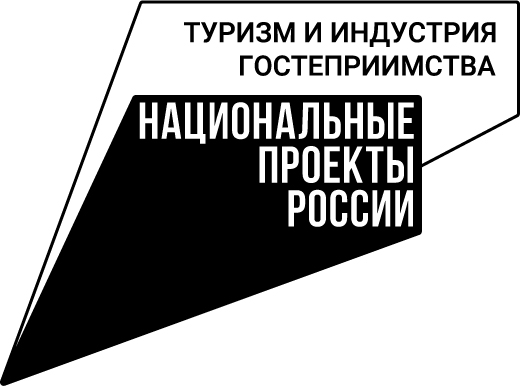 Министерство 
экономического развития Российской Федерации
Не более 1,5 млн. на номер
Не более 50% от инвест. проекта
Размещение туристов не менее 3 лет с даты получения субсидии
Отсутствии просроченной задолженности перед бюджетами бюджетной системы РФ
ПЕРЕЧЕНЬ ДОКУМЕНТОВ
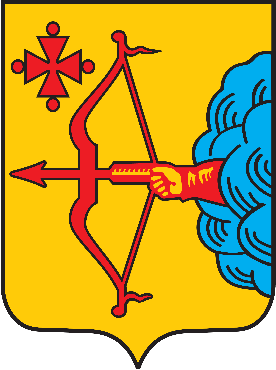 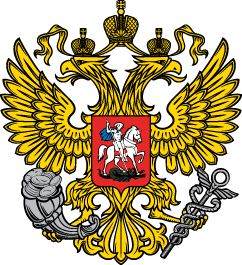 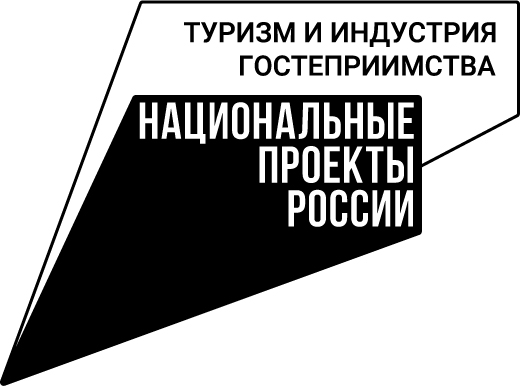 Министерство 
экономического развития Российской Федерации
1.  Заявка на участие в федеральном отборе 
инвестиционных проектов на создание модульных некапитальных средств размещения
ПЕРЕЧЕНЬ ДОКУМЕНТОВ
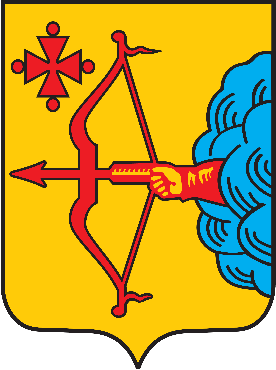 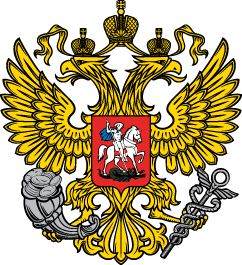 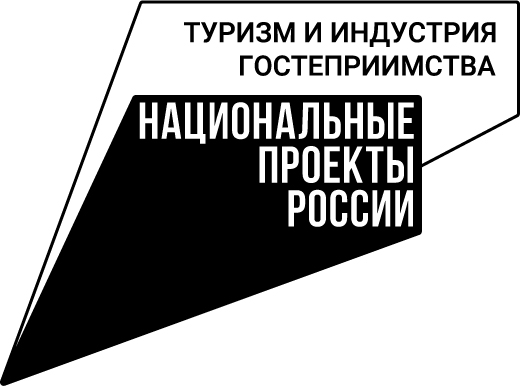 Министерство 
экономического развития Российской Федерации
2.  Финансово-экономическое обоснование заявленной суммы субсидии на приобретение и монтаж модульных некапитальных средств размещения
ПЕРЕЧЕНЬ ДОКУМЕНТОВ
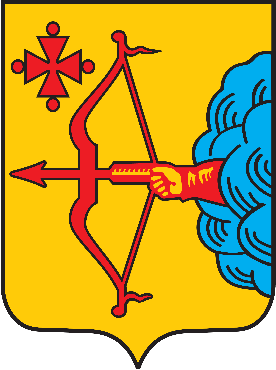 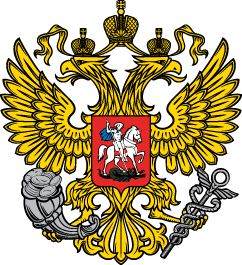 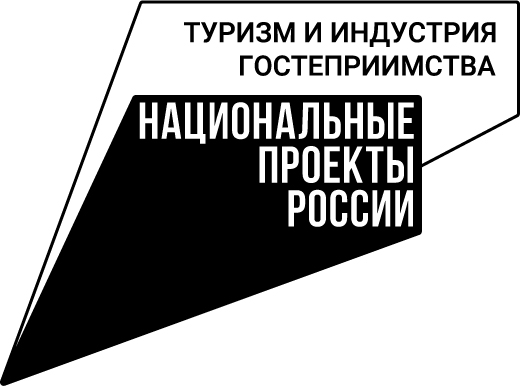 Министерство 
экономического развития Российской Федерации
3.  Концепция инвест. проекта:
а) наименование инвест. проекта и местоположение земельного участка, на котором планируется его реализация, а также документы, подтверждающие права на указанный земельный участок либо право размещения на них модульных некапитальных средств размещения
ПЕРЕЧЕНЬ ДОКУМЕНТОВ
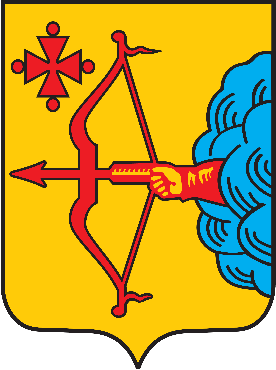 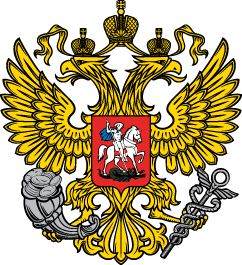 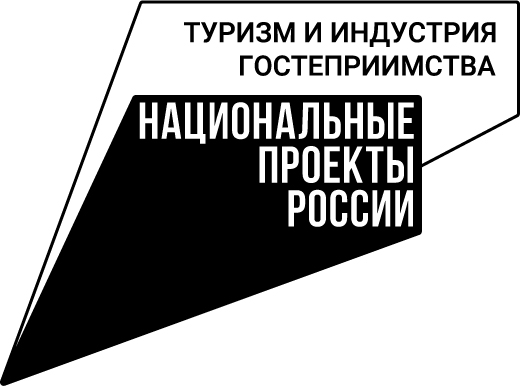 Министерство 
экономического развития Российской Федерации
б) сроки реализации инвест. проекта

в) количество номеров в модульных некапитальных средствах размещения, предполагаемых к созданию в рамках инвест. проекта
ПЕРЕЧЕНЬ ДОКУМЕНТОВ
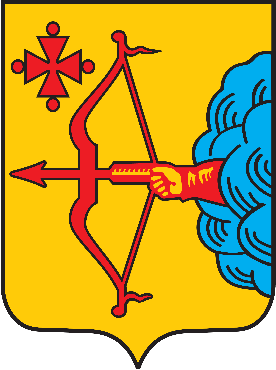 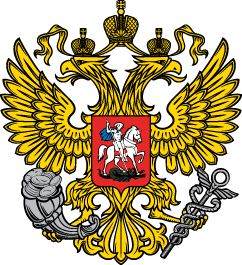 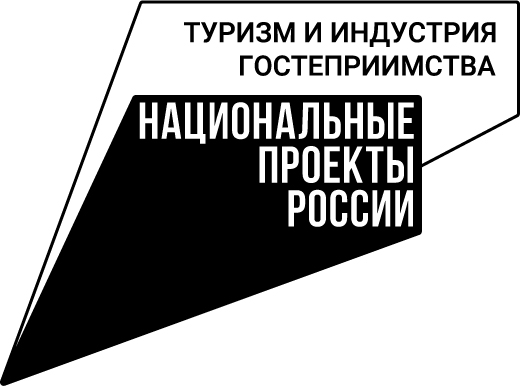 Министерство 
экономического развития Российской Федерации
в) количество номеров в модульных некапитальных средствах размещения, предполагаемых к созданию в рамках инвест. проекта

г) потребность в субсидии
ПЕРЕЧЕНЬ ДОКУМЕНТОВ
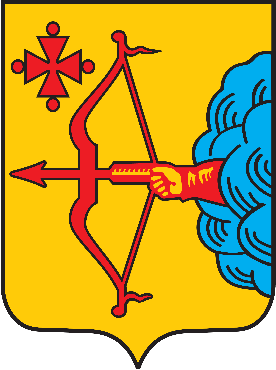 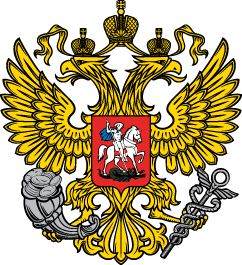 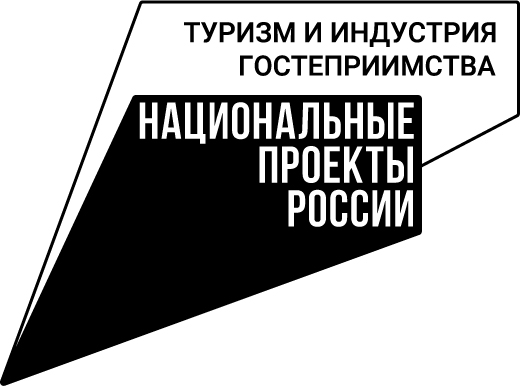 Министерство 
экономического развития Российской Федерации
д) данные о территории планируемого размещения модульных некапитальных средств размещения, вкл. сведения и подтверждающие документы (при наличии) о наличии на указанной территории объектов обеспечивающей и туристической инфраструктуры, действующих капитальных средств размещения
ПЕРЕЧЕНЬ ДОКУМЕНТОВ
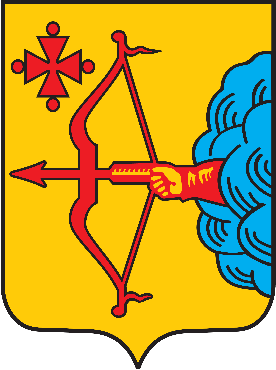 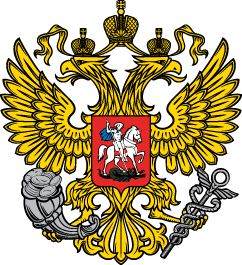 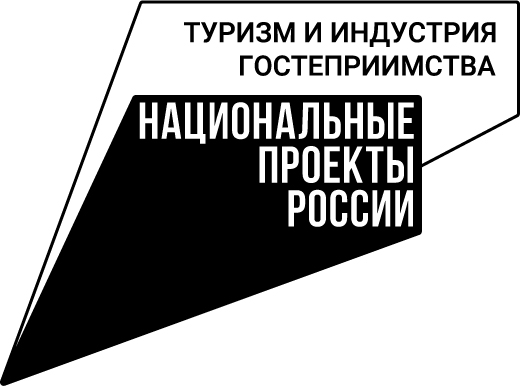 Министерство 
экономического развития Российской Федерации
е) сведения о планируемом расположении модульных некапитальных средств размещения на территории особой экономической зоны туристско-рекреационного типа (при наличии)
ПЕРЕЧЕНЬ ДОКУМЕНТОВ
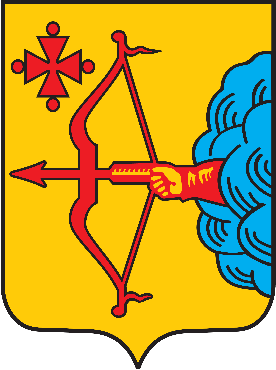 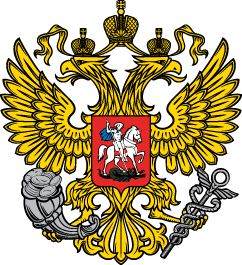 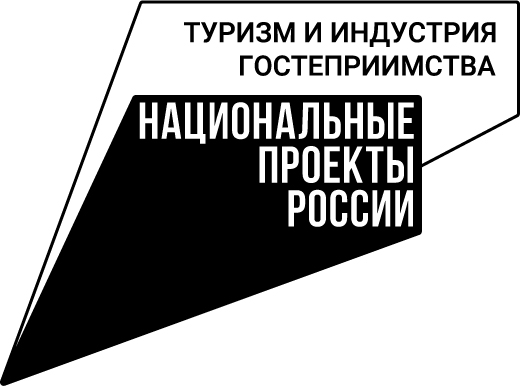 Министерство 
экономического развития Российской Федерации
4. Справка об отсутствии просроченной задолженности у инициатора инвестиционного проекта перед бюджетами бюджетной системы РФ
ПЕРЕЧЕНЬ ДОКУМЕНТОВ
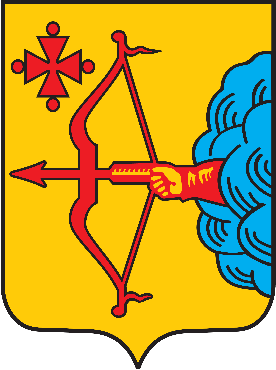 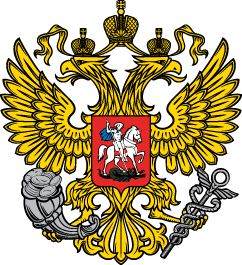 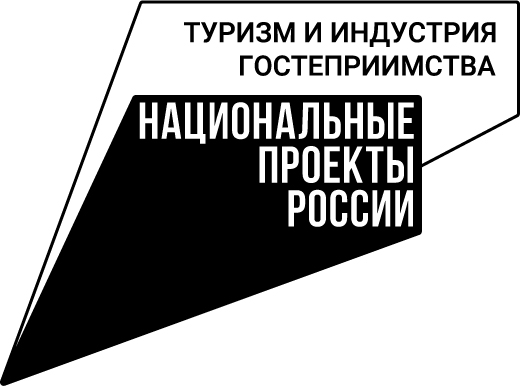 Министерство 
экономического развития Российской Федерации
5. Согласование федерального органа исполнительной власти или исполнительного органа субъекта РФ, к ведению которого отнесены особо охраняемые природные территории федерального или регионального значения, в случае реализации инвест. проекта по созданию модульного некапитального средства размещения на указанных территориях
КРИТЕРИИ ОЦЕНКИ
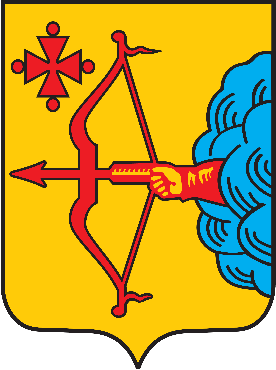 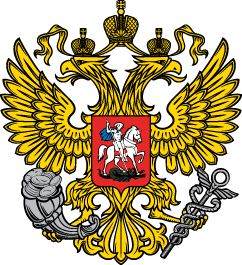 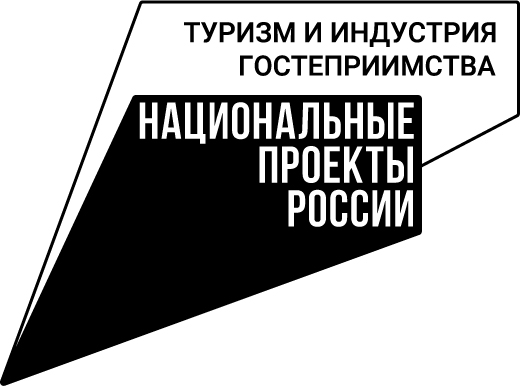 Министерство 
экономического развития Российской Федерации
КРИТЕРИИ ОЦЕНКИ
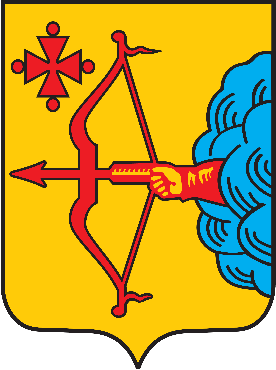 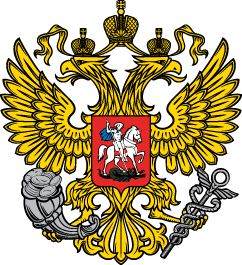 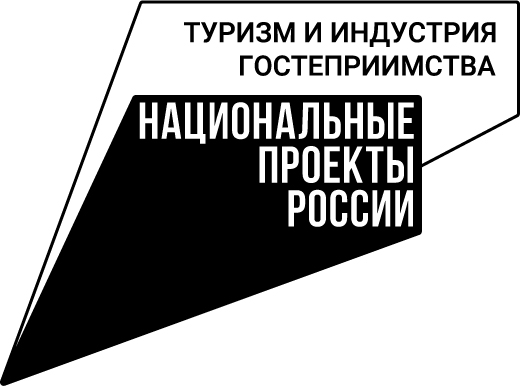 Министерство 
экономического развития Российской Федерации
КРИТЕРИИ ОЦЕНКИ
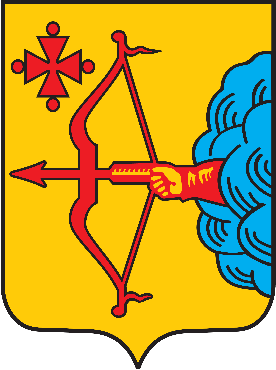 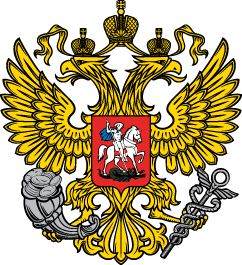 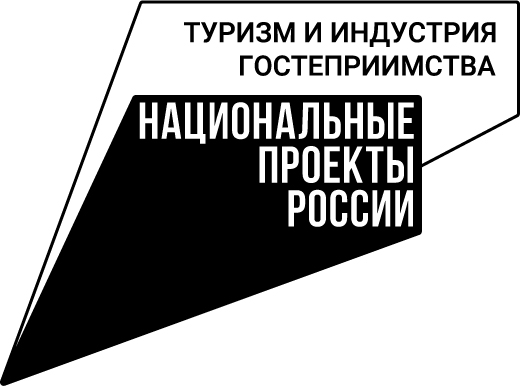 Министерство 
экономического развития Российской Федерации
КРИТЕРИИ ОЦЕНКИ
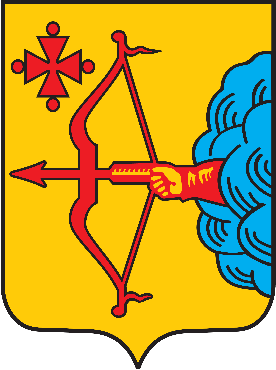 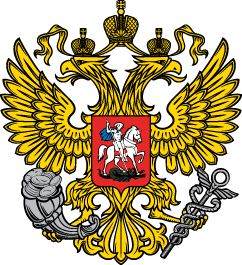 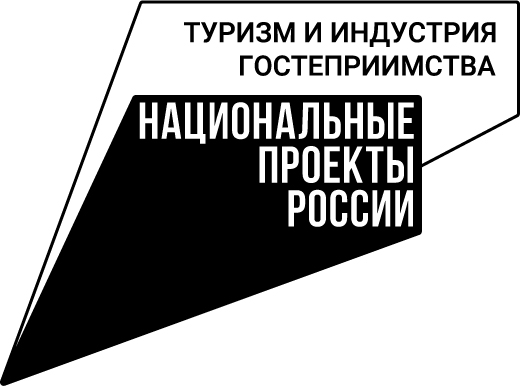 Министерство 
экономического развития Российской Федерации
ДОП.КРИТЕРИИ ОЦЕНКИ
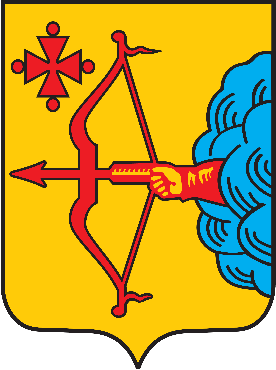 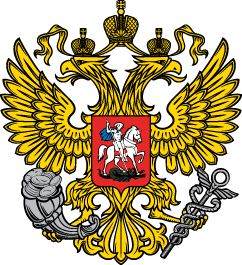 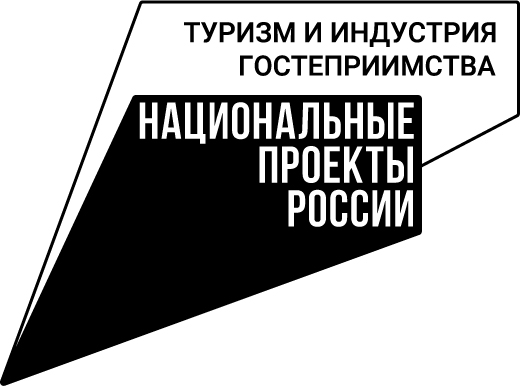 Министерство 
экономического развития Российской Федерации
В случае определения по инвестиционным проектам равного количества баллов:

1. Приоритет – заявке с наименьшей стоимостью номера 
при равенстве указанного показателям 
2. Приоритет – заявке поданной в более ранний срок
ПРИМЕРНЫЙ ГРАФИК
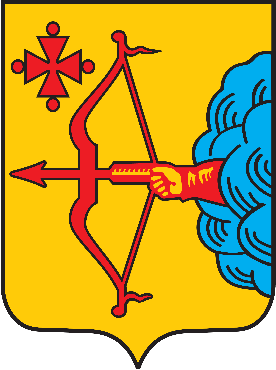 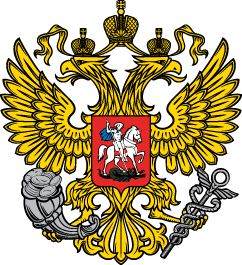 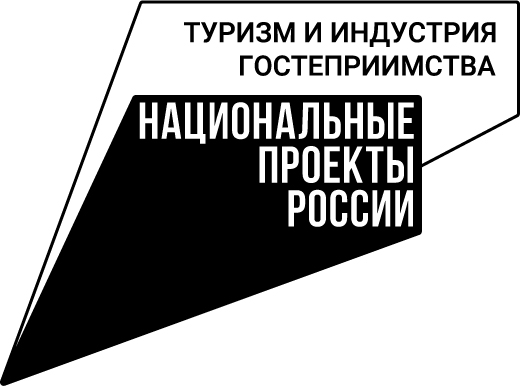 Министерство 
экономического развития Российской Федерации
до 10.05.2023
Завершение 
сбора заявок от субъектов
до 01.06.2023
Утверждение распоряжения РФ 
о распределении средств
20.05.2023
Завершение рассмотрения заявок
10.04.2023
1. Утверждение Правил
2. Объявление конкурса
Рассмотрение 
заявок
Сбор заявок 
от субъектов РФ
/
до 20.06.2023
Заключение соглашения с субъектами РФ
до 23.05.2023
Уведомление субъектов РФ о результатах отбора
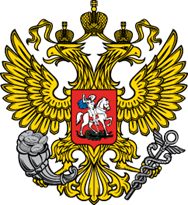 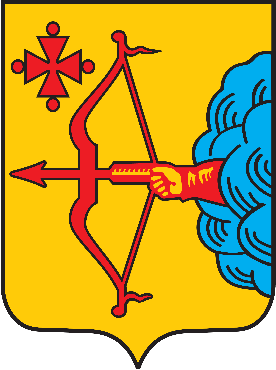 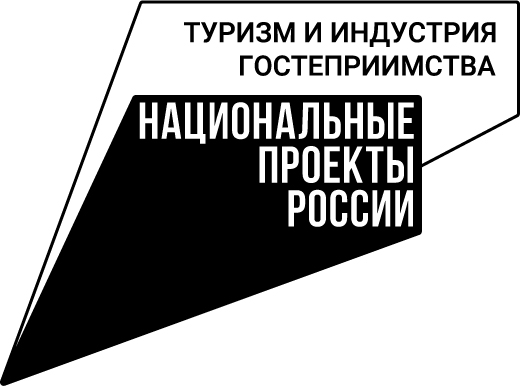 Министерство 
экономического развития Российской Федерации
БЛАГОДАРИМ ЗА ВНИМАНИЕ!